Counting Principle
The Fundamental Counting Principle
The Counting Principle is used to find the number of possible outcomes. It states that if an event has m possible outcomes and another independent event has n possible outcomes, then there are mn possible outcomes for the two events together.

It allows us to find the total number of outcomes without having to make a chart or draw a tree diagram.
Examples:
1.  The cafeteria offers 3 different types of pizza, 5 types of chips, and 2 types of milk.  How many different lunches are possible if a lunch has pizza, chips, and milk?
           3 x 5 x 2 = 30 different lunches
  
2.  You have 8 shirts, 4 sweatshirts, and 5 pairs of pants.  How many possible outfits can be formed if you pick a shirt or a sweatshirt and a pair of pants?
              (8 + 4) x 5 = 60 outfits
Examples:
3.  Flip 5 coins.  How many different outcomes are possible?
       2 x 2 x 2 x 2 x 2 = 32 outcomes
 
 
4.  A math teacher is making a quiz with 5 multiple choice questions.  The possible choices for answers are  A, B, C, D. How many different ways could you select answers to the quiz?
       4 x 4 x 4 x 4 x 4 = 1024 different ways
Examples
5.  A certain car comes in two body styles with a choice of two engines, a choice of two transmissions, and a choice of seven colors.  What is the minimum number of cars a dealer must stock to have one car of every possible combination?

   2 x 2 x 7 = 28 cars
Permutations
Definition:
  an arrangement of items in a particular order.

With Permutations 
 ORDER MATTERS

Think of three things where the order of something happening is important.
To find the number of Permutations of n items, we can use the Fundamental Counting Principle or factorial notation.


Factorial notation :  6! = 6 x 5 x 4 x 3 x 2 x 1
Using the Counting Principal:
The number of ways to arrange the letters ABC:
              ____   x   _____   x ____
3
2
1
To find the number of Permutations of n items chosen r at a time, you can use the formula for finding P(n,r) or nPr
Example
A combination lock will open when the right choice of three numbers (from 1 to 30, inclusive) is selected. How many different lock combinations are possible assuming no number is repeated?
combinations
Example
From a club of 24 members, a President, Vice President, Secretary, Treasurer and Historian are to be elected.  In how many ways can the offices be filled?
ways
Example
In how many different ways can 6 students take seats in a row that has 6 chairs?

  6 x 5 x 4 x 3 x 2 x 1 =720 ways



What if the row had 8 chairs?

              0 ways
Example
Without repetition, a 3 digit number is formed by selecting from the digits 4, 5, 6, 7, 8, and 9.  
	a)  How many 3 digit arrangements are possible?
                   6 x 5 x 4 =120 arrangements
 
 
      b)  How many 3 digit numbers will be less than 700?
                    3 x 5 x 4 = 60 arrangements
Example:
There were seven students running in a race.  How many different arrangements of first, second, and third place are possible?

              7 x 6 x 5 = 210 arrangements
What about Repetition?
In general, repetitions are taken care of by dividing the permutation by the factorial of  the number of objects that are identical.

Example:
How many different 5-letter words can be formed from the word   APPLE  ?
     =    5·4·3·2·1      =   120    =    60 words               2·1                   2

     You divide by  2!  because the letter  P  repeats twice.
Permutations on the Calculator
You can use your calculator to find permutations
 To find the number of permutations of 10 items taken 6 at a time (10P6): 
 Type the total number of items
 Go to the MATH menu and arrow over to PRB
 Choose option 2: nPr
 Type the number of items you want to order
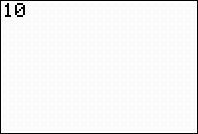 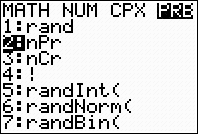 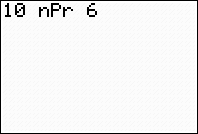 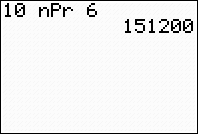 1.  How many different 4 letter arrangements can be formed from the letters in the word “TREE”?  List the sample space.



2.  A woman is planting her flower bed.  She has 4 Tulips, 3 Daffodils, and 5 Marigolds.  In how many ways can she arrange these plants in a row in her garden?
A 3-digit number is being formed from the following digits:  {3, 4, 5, 6, 7}
a.  Find how many 3-digit numbers can be formed without repetition.
 
 
b.  How many 3-digit numbers can be formed if repetition is allowed?
 
  
c.    Find how many 3-digit numbers that are greater than 400 without repetition.
 
 
d.   Find how many 3-digit numbers that begin and end with a seven, if repetition is allowed.
 
  
e.	Find how many 3-digit numbers that begin and end with a seven, without repetition.
The 25-member senior class council is selecting officers for president, vice president and secretary. Emily would like to be president, David would like to be vice president, and Jenna would like to be secretary. If the offices are filled at random, beginning with president, what is the probability that they are selected for these offices?
[Speaker Notes: P(all three being selected) = 1/25P3 = 1/13,800]
What is the probability of a randomly generated arrangement of the letters M, T, A, and H spelling MATH?